The SAGE III/ISS Lunar Algorithm

Robbie Manion
October 2018
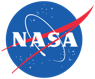 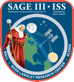 The SAGE III/ISS Lunar Algorithm
2
The SAGE III/ISS Lunar Algorithm
Robbie Manion | October 2018
Data
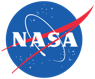 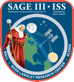 Using the moon as a target
More geographical coverage
Monitor nighttime species
Illuminated portion of the moon varies in shape and brightness
Moon is not very bright overall
Instrumental field of view is increased for lunar events
More “counts” on the CCD, increased signal-to-noise
Coarser resolution (altitude)
Packet rate for lunar science data is 1/16 s compared to 1/64 s for solar data
Fewer temporal data points
More spectral data points

This presentation will focus on the progression of data through a single moonset event.Date: 2018.07.23 | Time: 0234 UTCLat: 28.0N | Lon: 12.7W
3
The SAGE III/ISS Lunar Algorithm
Robbie Manion | October 2018
Dark Current Correction
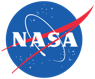 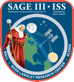 The CCD begins collecting data packets prior to target acquisition.
The counts measured in these space-looking packets are used to correct all counts measured through the event.
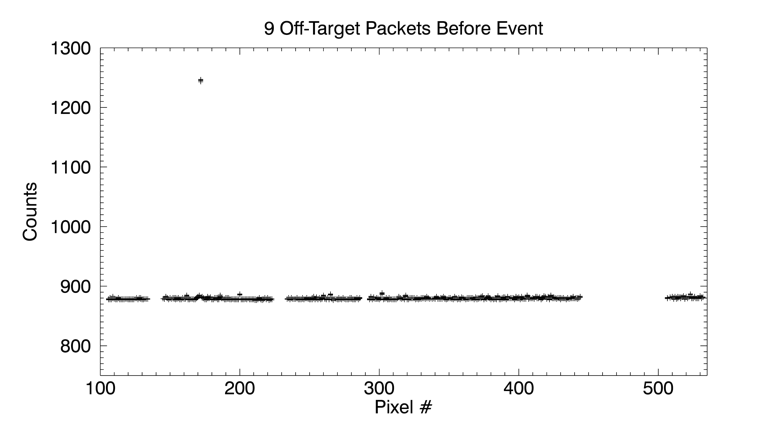 4
The SAGE III/ISS Lunar Algorithm
Robbie Manion | October 2018
Wavelength Calibration
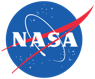 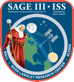 Start with a nominal pixel-to-wavelength map.
Consider the brightest exoatmospheric packet(s).
Shift the counts spectrum to best echo the features of a reference solar spectrum.
So far, we see shifting from nominal of less than +/- 0.05 nm.
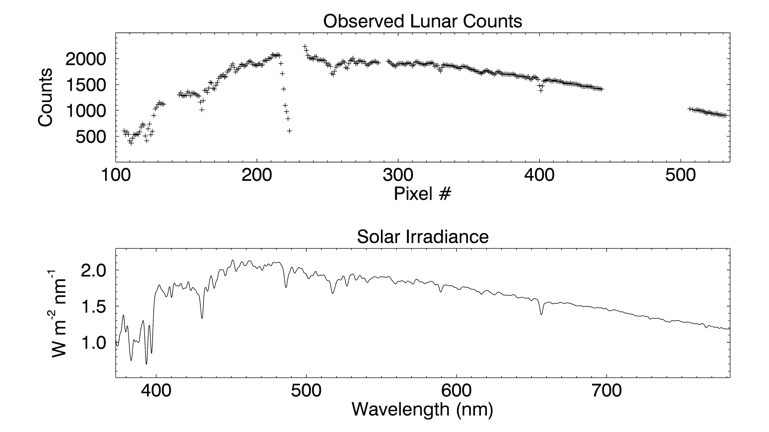 5
The SAGE III/ISS Lunar Algorithm
Robbie Manion | October 2018
Altitude Registration
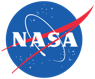 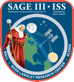 The instrument scans through the brightness centroid of the target.
Given the geometry of the occultation and the fullness of the moon, we can reference a lunar model to predict this centroid and the chord along which the instrument scans.
Comparing the observed edges of the target to the model edges helps register the relative location of each packet on the target.
Refraction is also considered when determining the tangent altitude of the optical path.
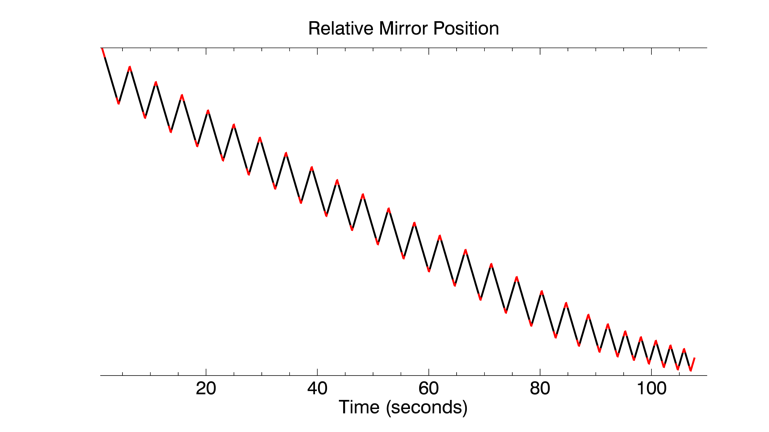 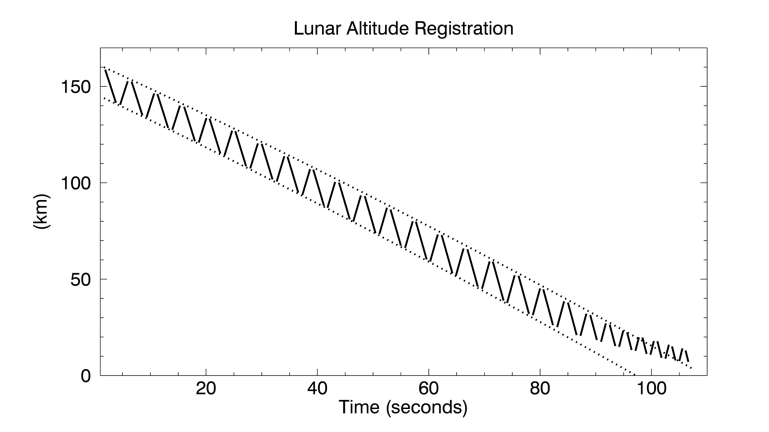 6
The SAGE III/ISS Lunar Algorithm
Robbie Manion | October 2018
Exoatmospheric Scans
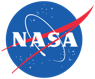 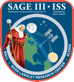 7
The SAGE III/ISS Lunar Algorithm
Robbie Manion | October 2018
Attenuated Scans
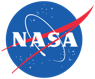 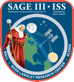 8
The SAGE III/ISS Lunar Algorithm
Robbie Manion | October 2018
MLR Retrieval
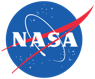 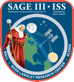 Species Cross Section
Slant-Path Optical Depth
Species Column Density
9
The SAGE III/ISS Lunar Algorithm
Robbie Manion | October 2018